Kiosque virtuel de Patrimoine canadien
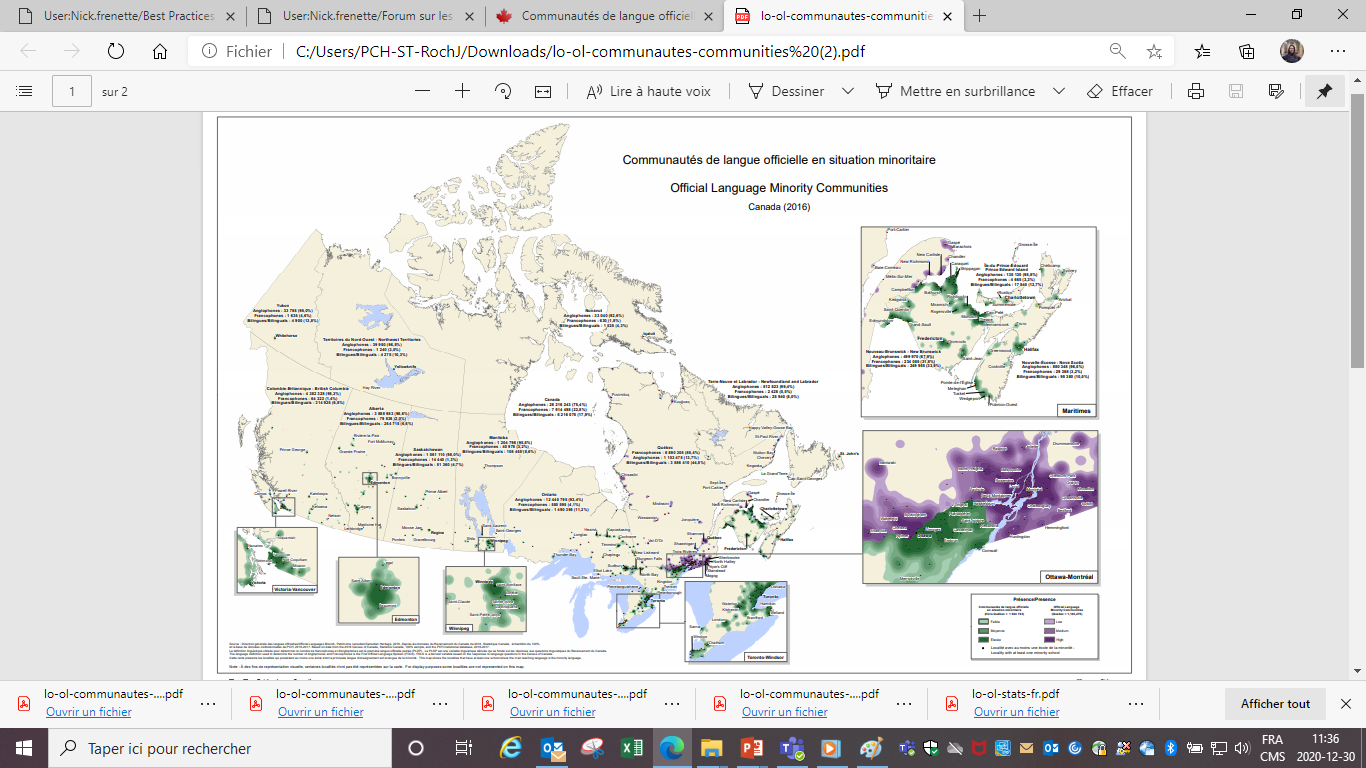 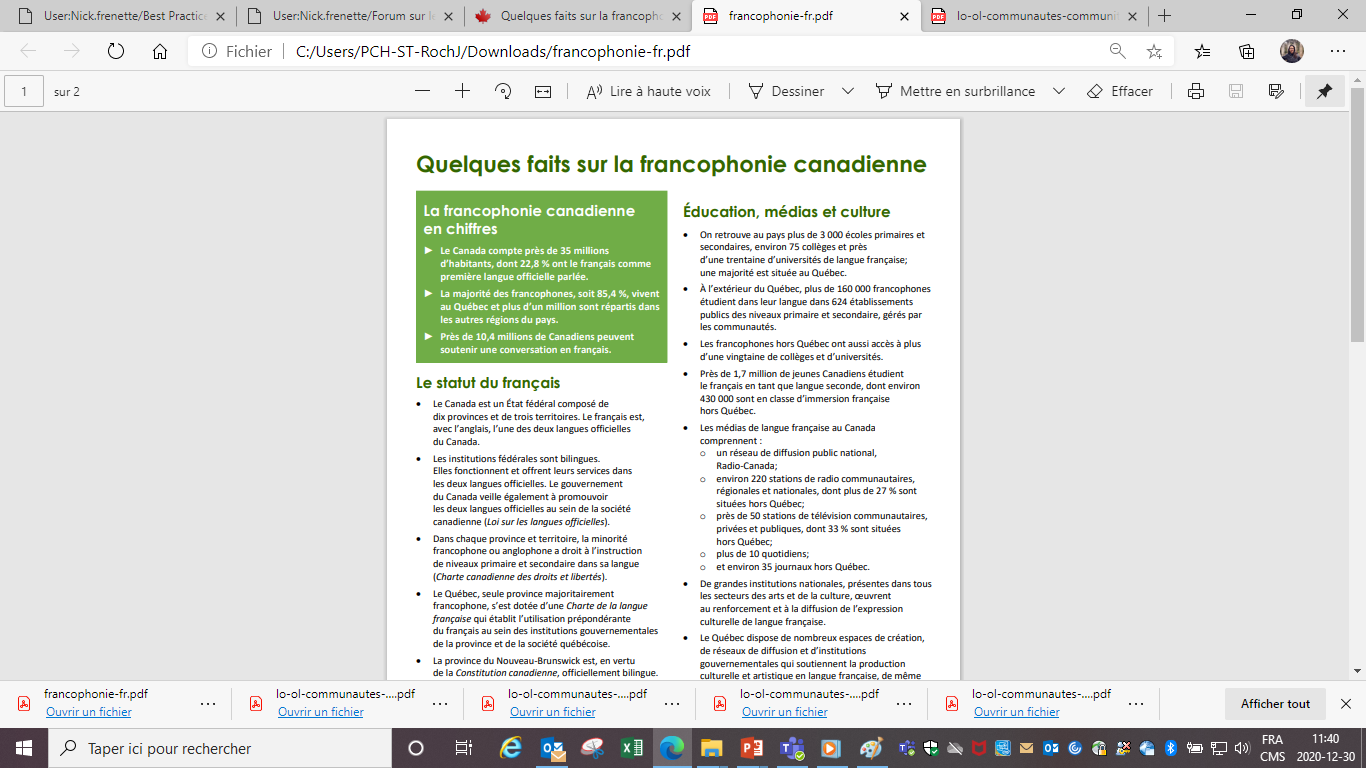 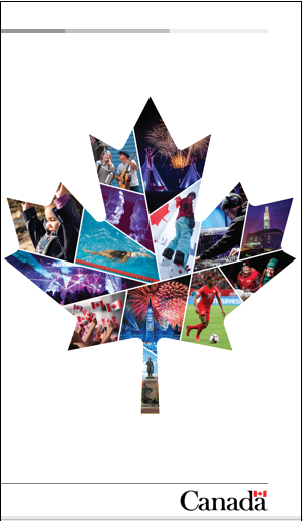 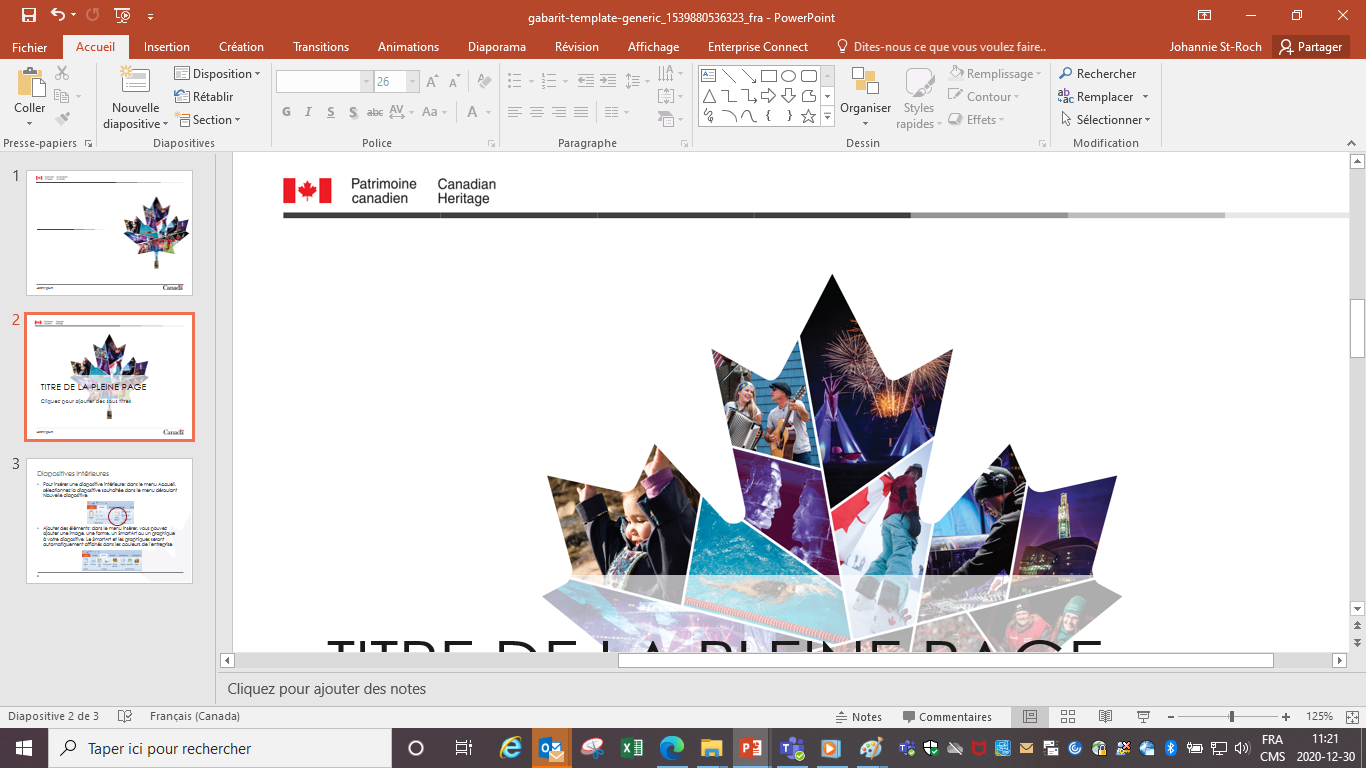 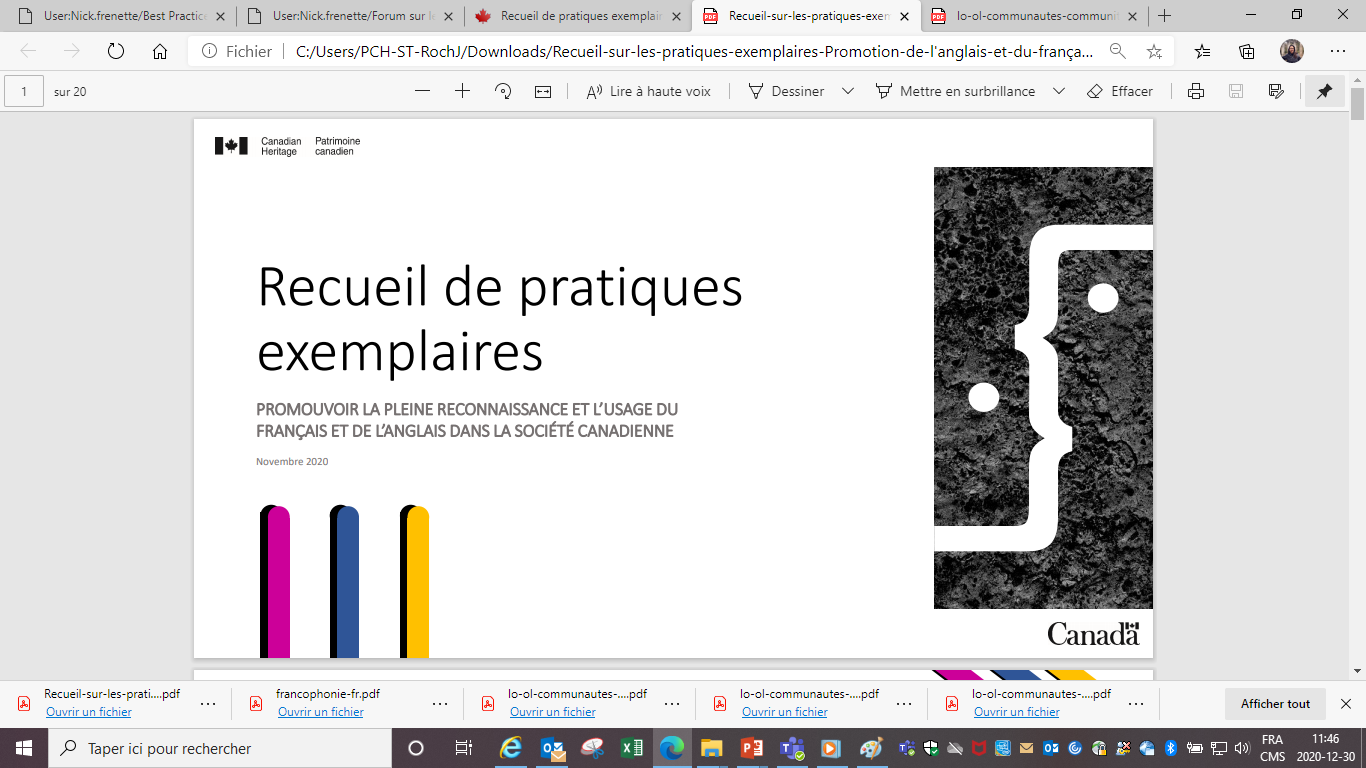 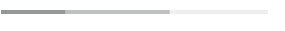 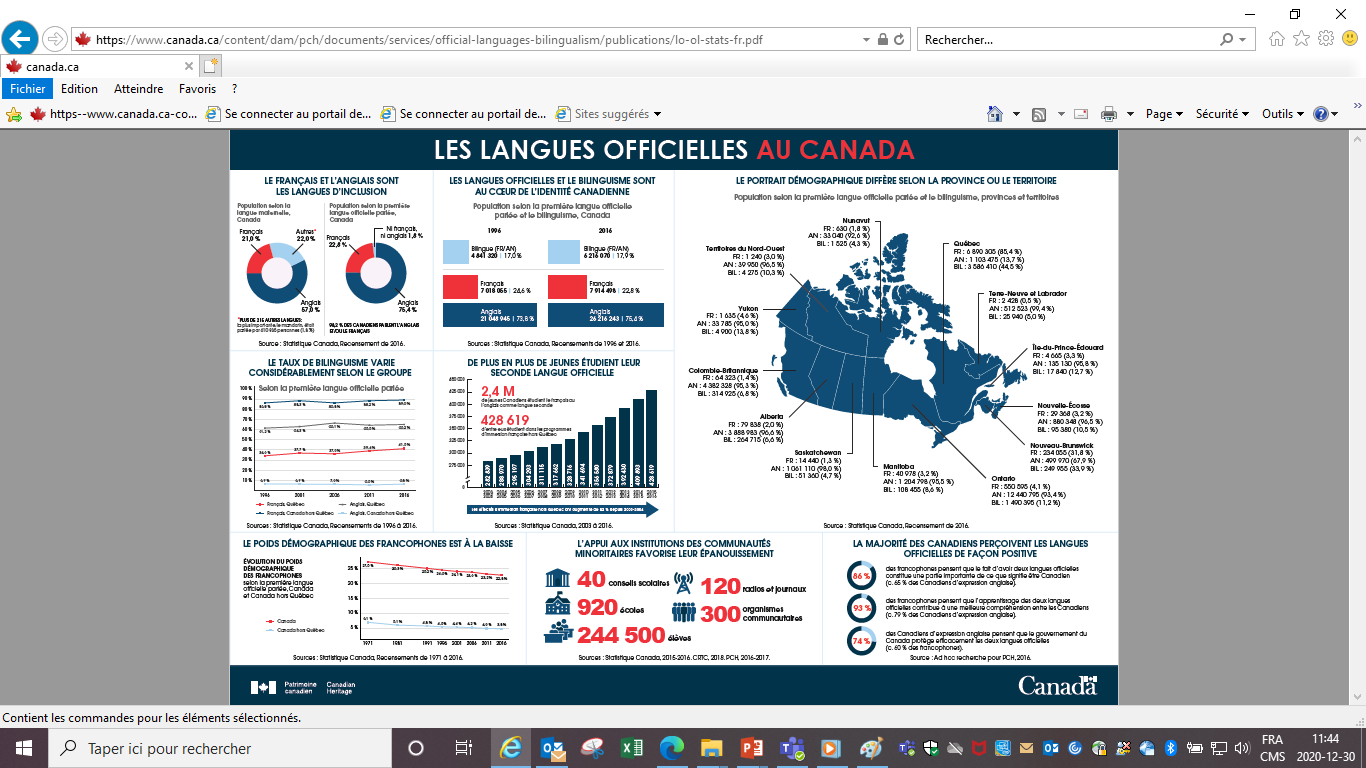 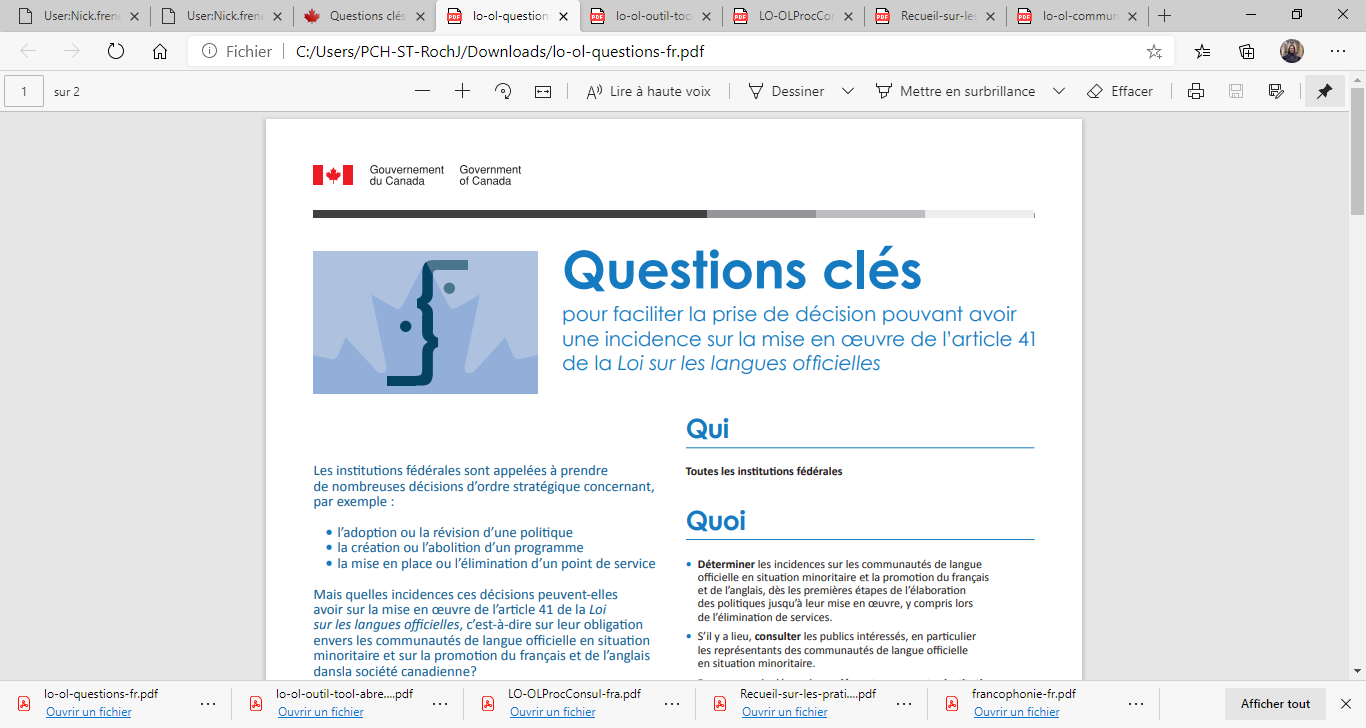 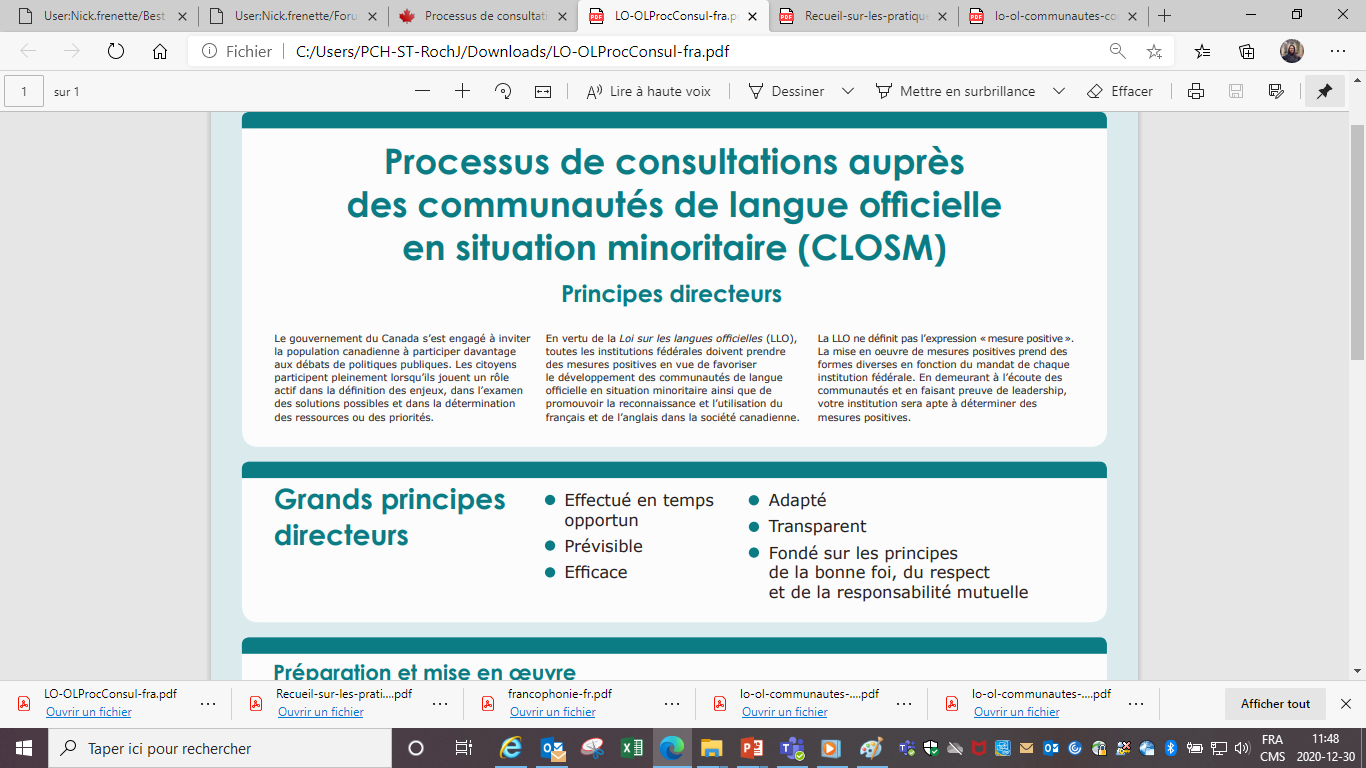 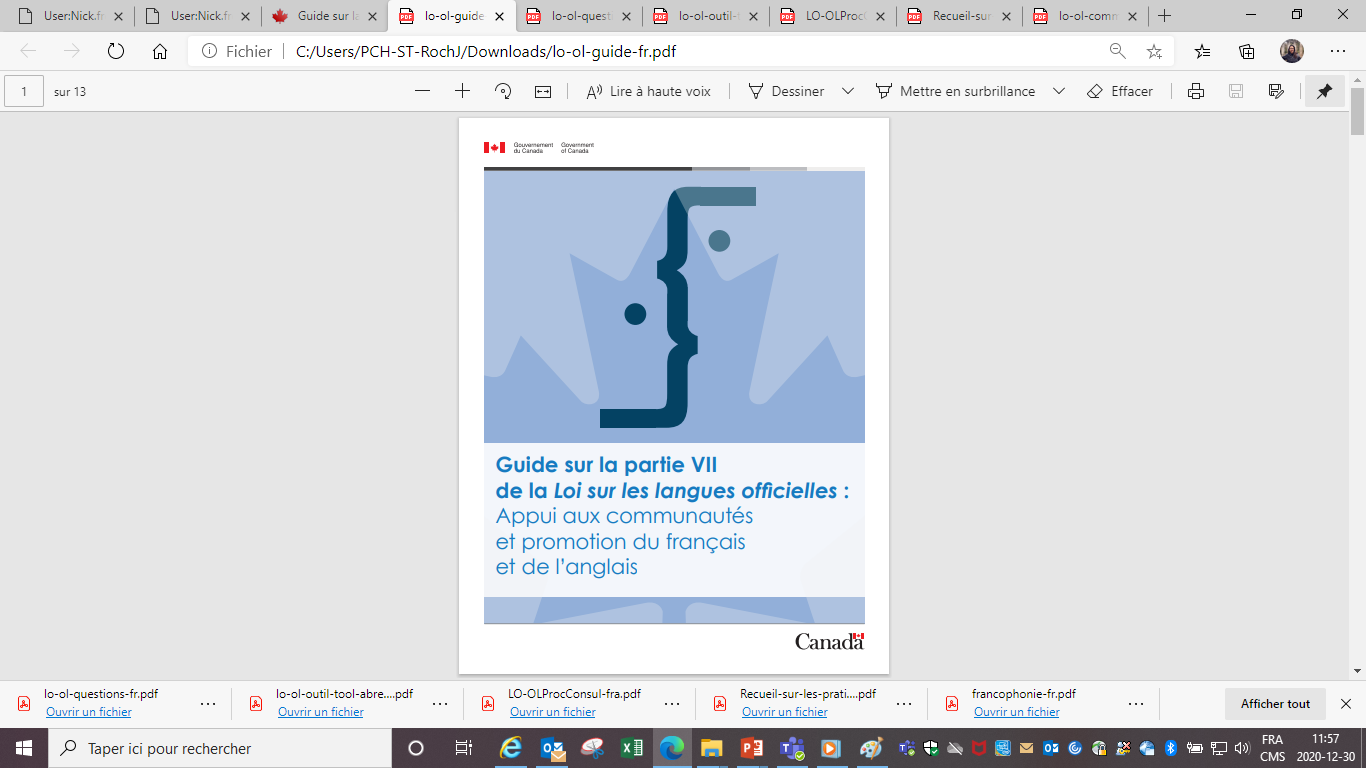 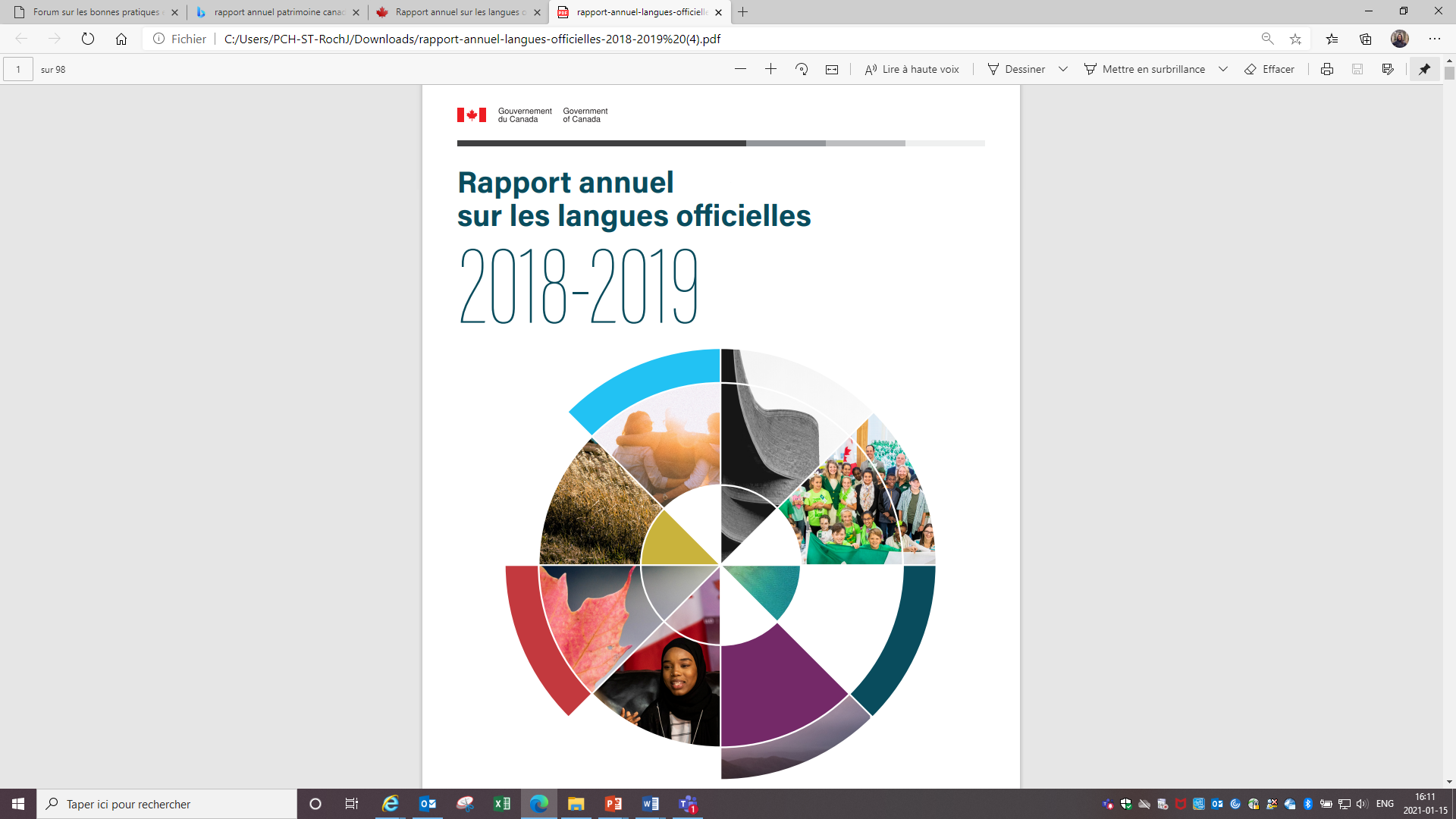 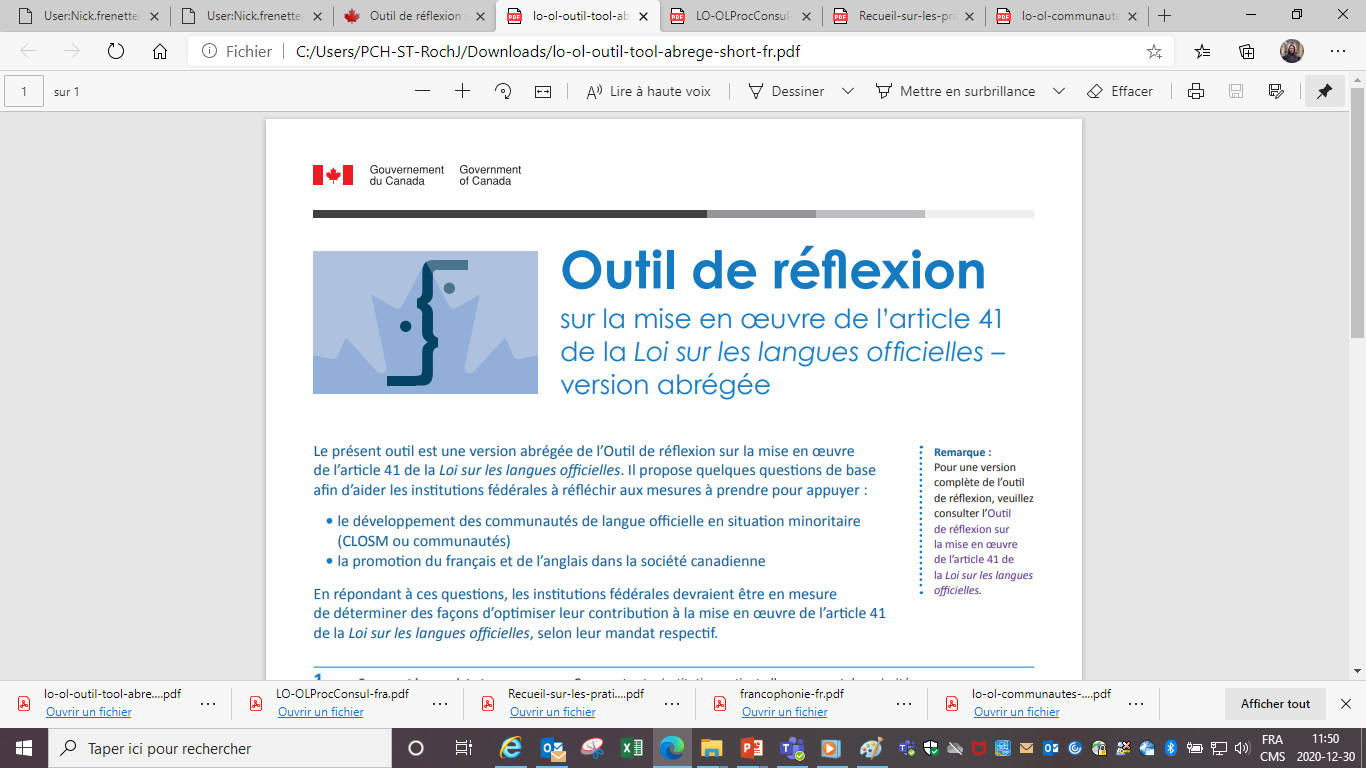 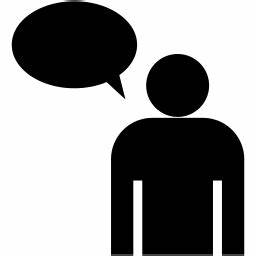 Cliquez ici pour visiter le kiosque et parler avec un représentant du ministère!
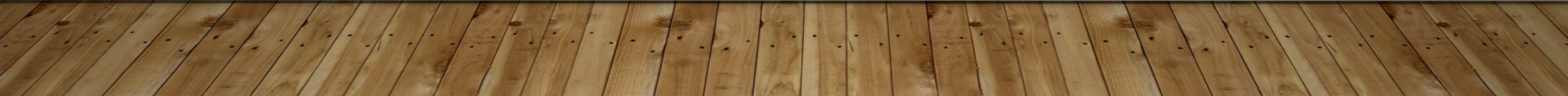